ServiceNow Partner – Drive future Thought Leadership/research and solutioning(SAMPLE SET)
We Have ServiceNow Covered
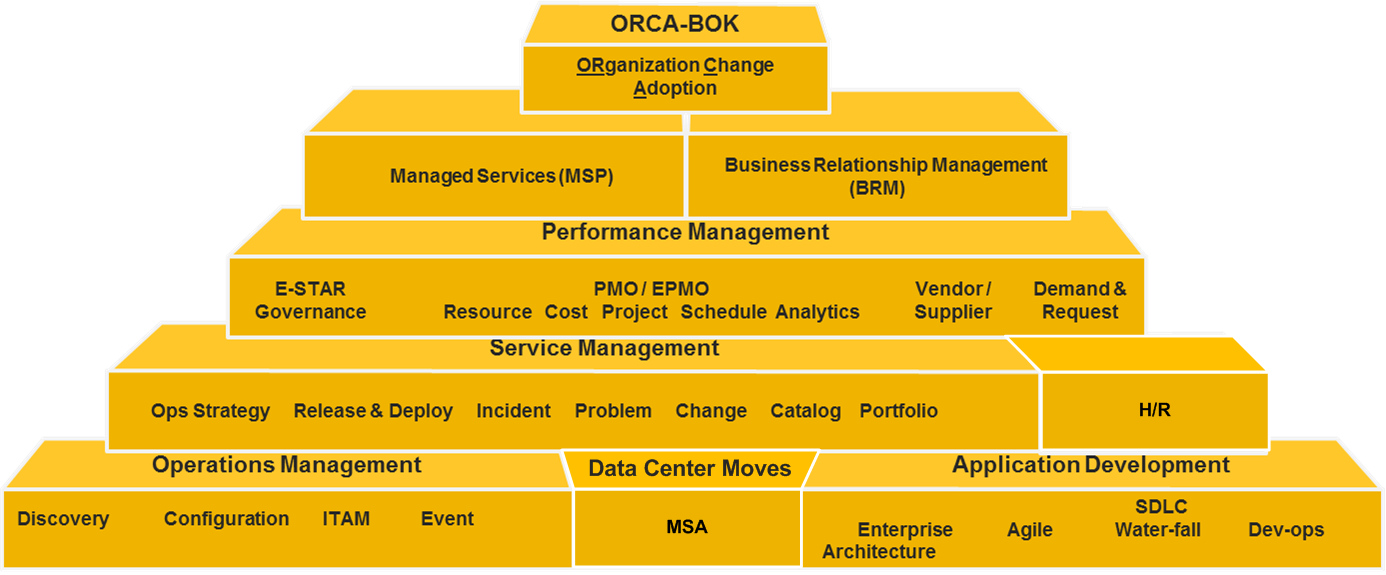 Digital Transformation …….
How Is The Industry Doing? (Forrester & Capgemini……..,)
Who is Involved in Digital Transformation
Digital Transformation involves technology integration with the journey of 
Employees
Business partners
Providers
Customers
Other stakeholders
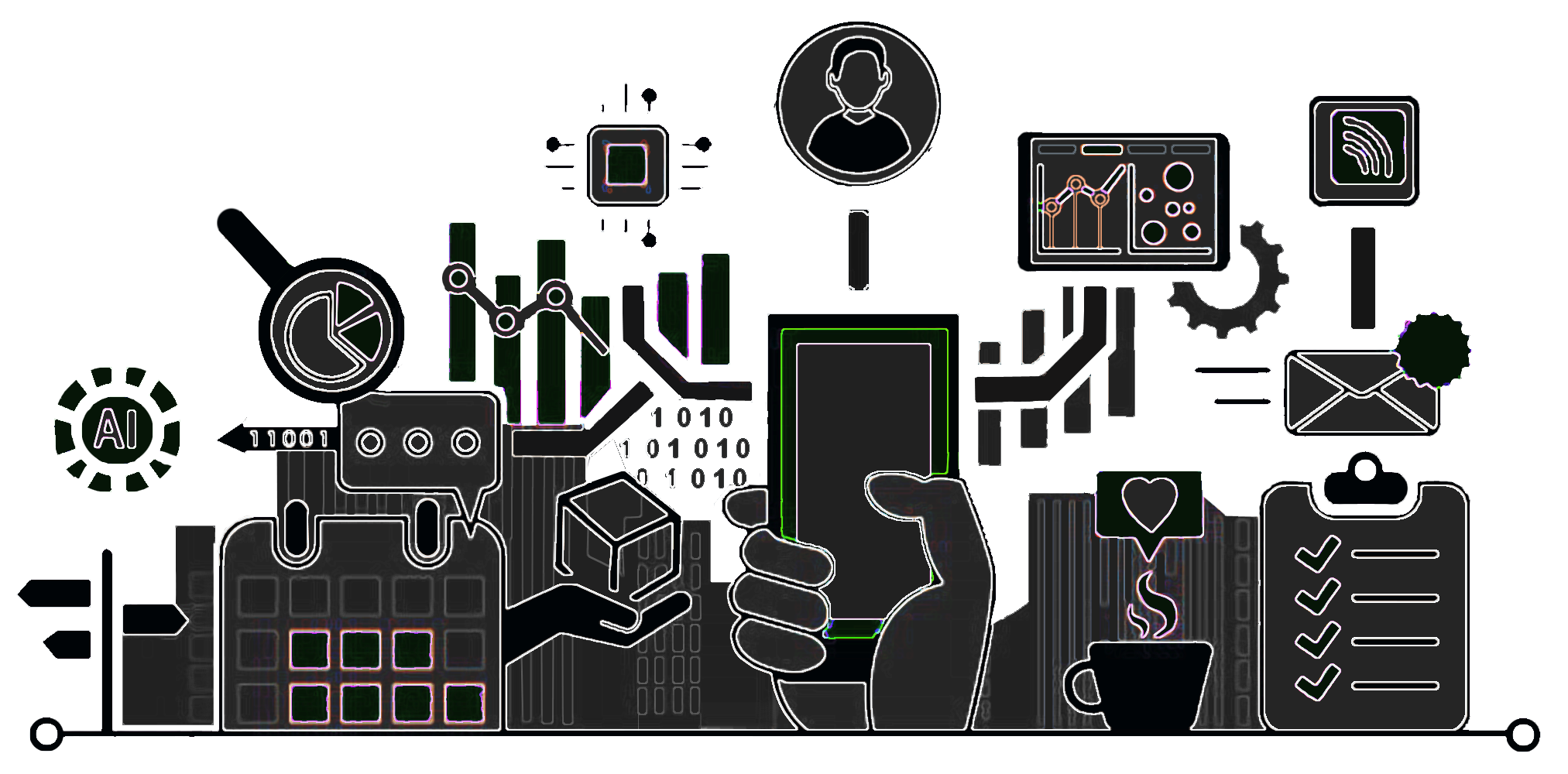 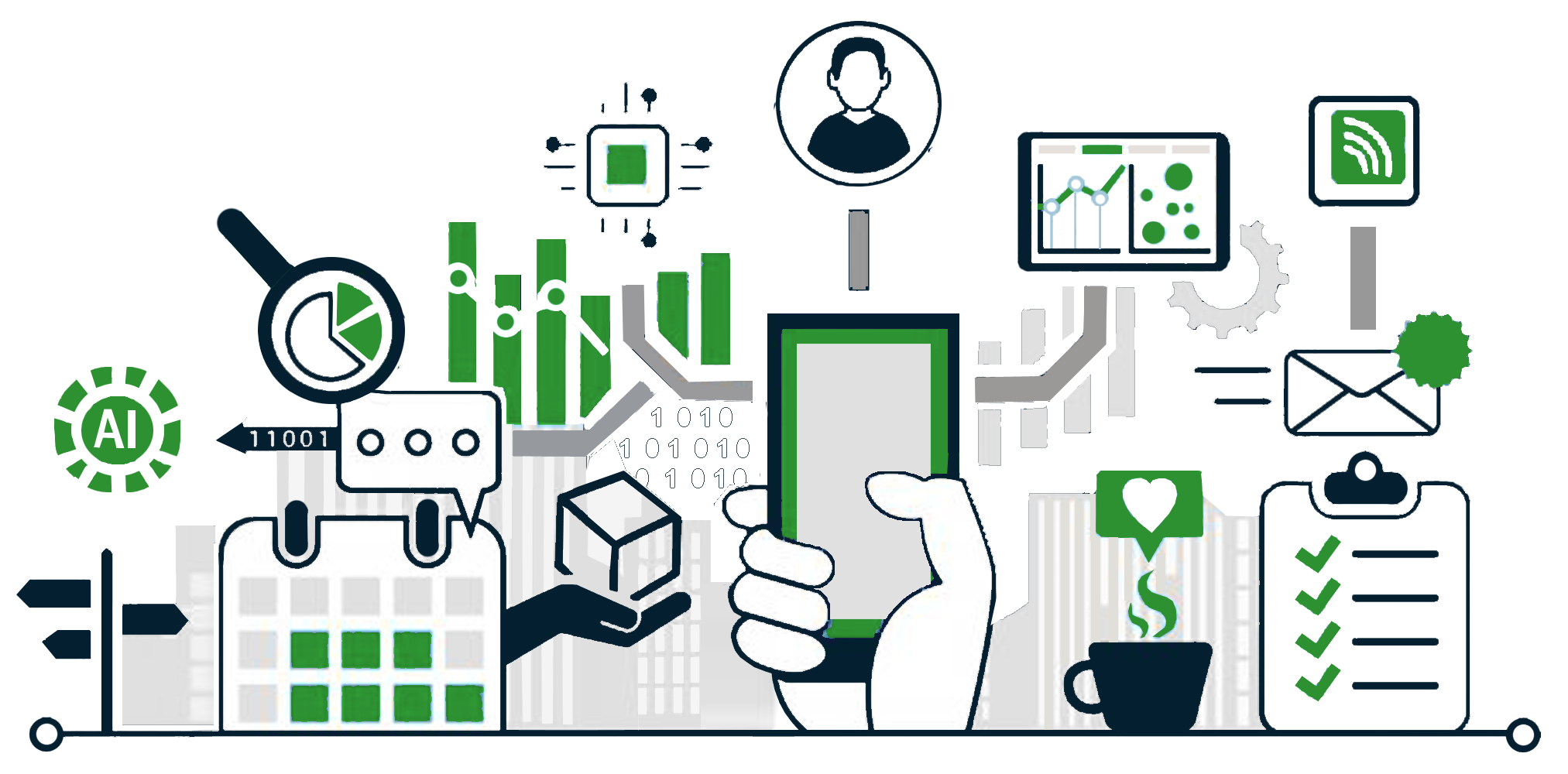 Unleashing the Power of BRM
In the age of digital transformation BRM is about

Coordinating Transformation 
Acting as Translator 
Sharing Ownership
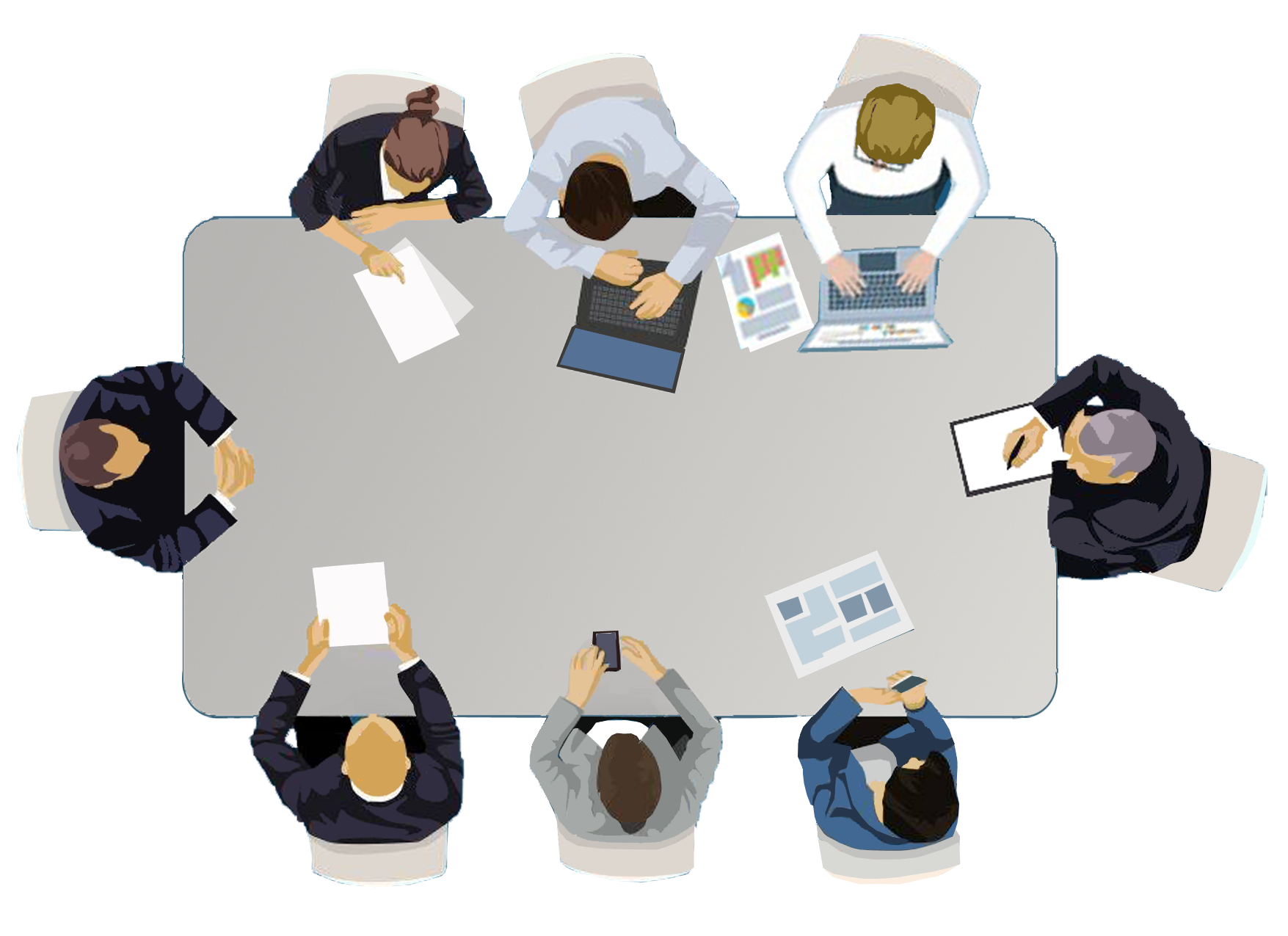 Power to 
BRM
Managing Digital Transformation with BRM
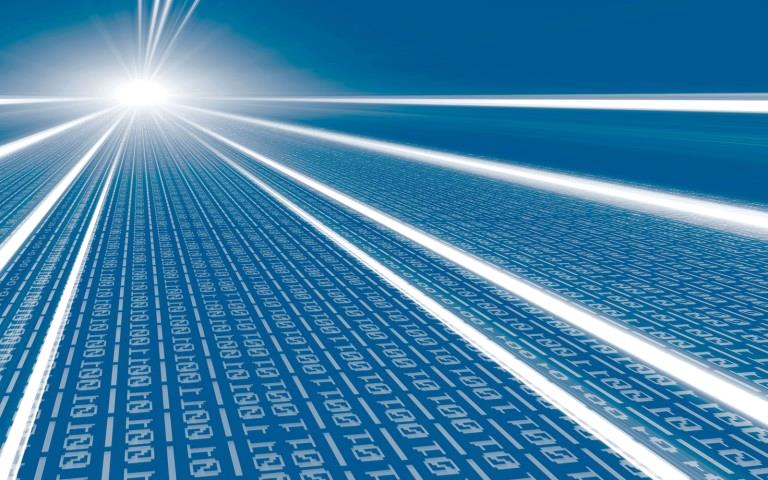 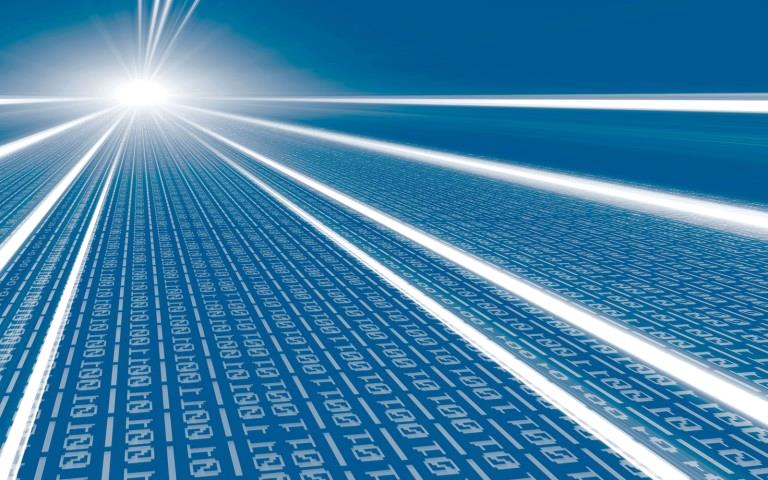 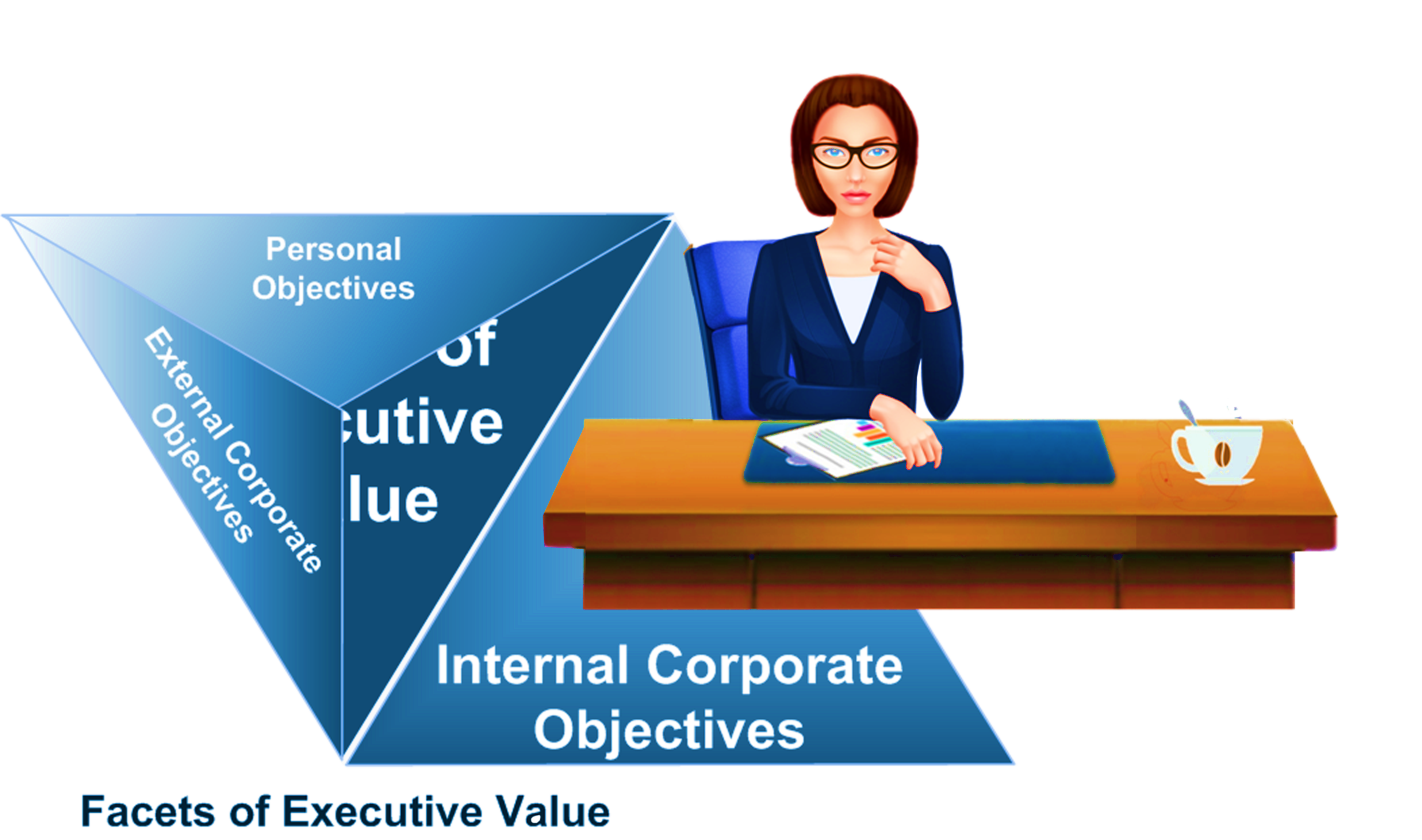 When faced with opportunity overload…
start small, build trust and demonstrate value
Why OCM?
85% of all projects fail to deliver expected ROI


REASON: Lack of Culture buy-in and on time adoption
Estimated Engagement Duration, Consultant Effort & Cost
Estimated Client Time Commitment for Change & Adoption
Client Organization Change Management Team and/or Change Management Steering Committee
2-4 hours per week for duration of organization change portion of engagement
Additional time for coordination of messaging and communication rollout
Process owners & Key process stakeholders
1-2 hours per week per sprint
Additional time for training


NOTE: Weekly time commitment for process owners may be managed by 
Managing order of sprints 
e.g. sprints that include the same process owners care not concurrent
Level process owner involvement across the sprints 
e.g. individual process owners are not included in every sprint
Stretch sprint deployment by timing sprints 
e.g. spacing sprints every two weeks instead of every week
5
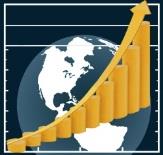 Roadmap to Customer Superior Service
5.15.19
IT Operations Excellence™ Projects
Customized for unique client requirements to:
    ◊  Increase IT’s Customer Satisfaction
	 ◊  Lead to IT’s Financial Prudence
	     ◊  Improve IT’s Employee Productivity
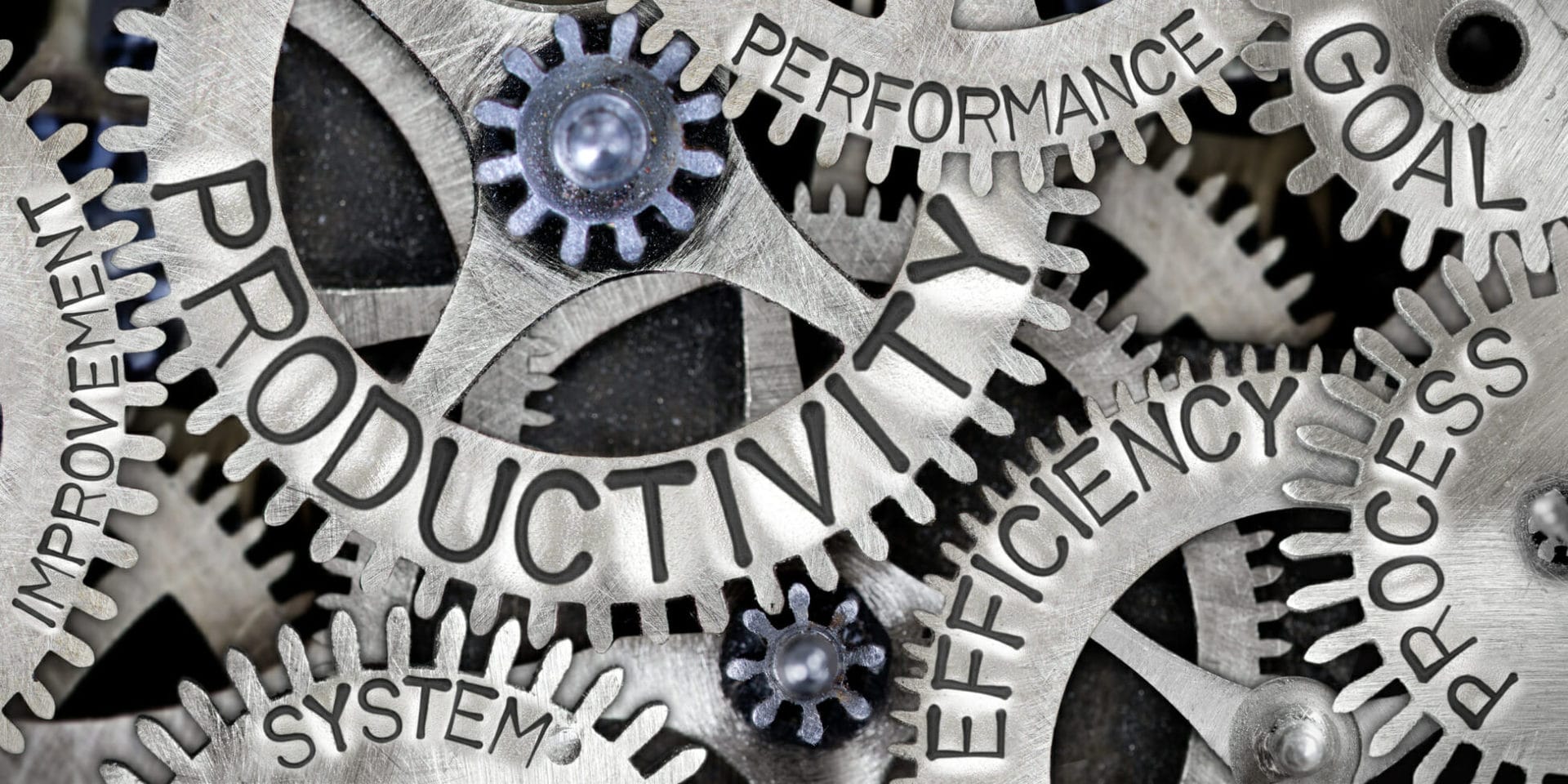